Focus: ure





u – start at the top, come down and curve. Go back up, come back down and flick.
r – start at the top, come down, bounce back up and over.
e – start with a loop, then make a curve.
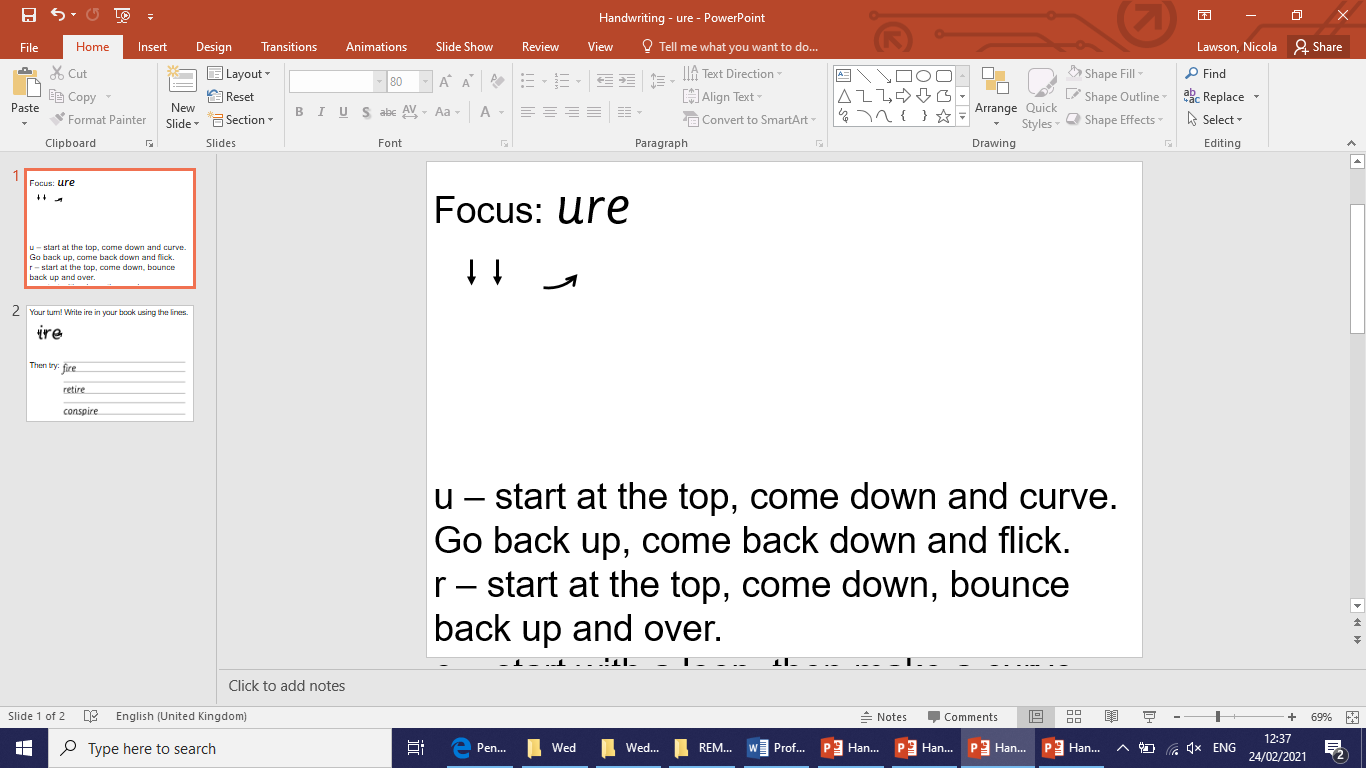 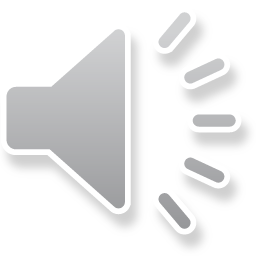 Your turn! Write ure in your book using the lines.





Then try:
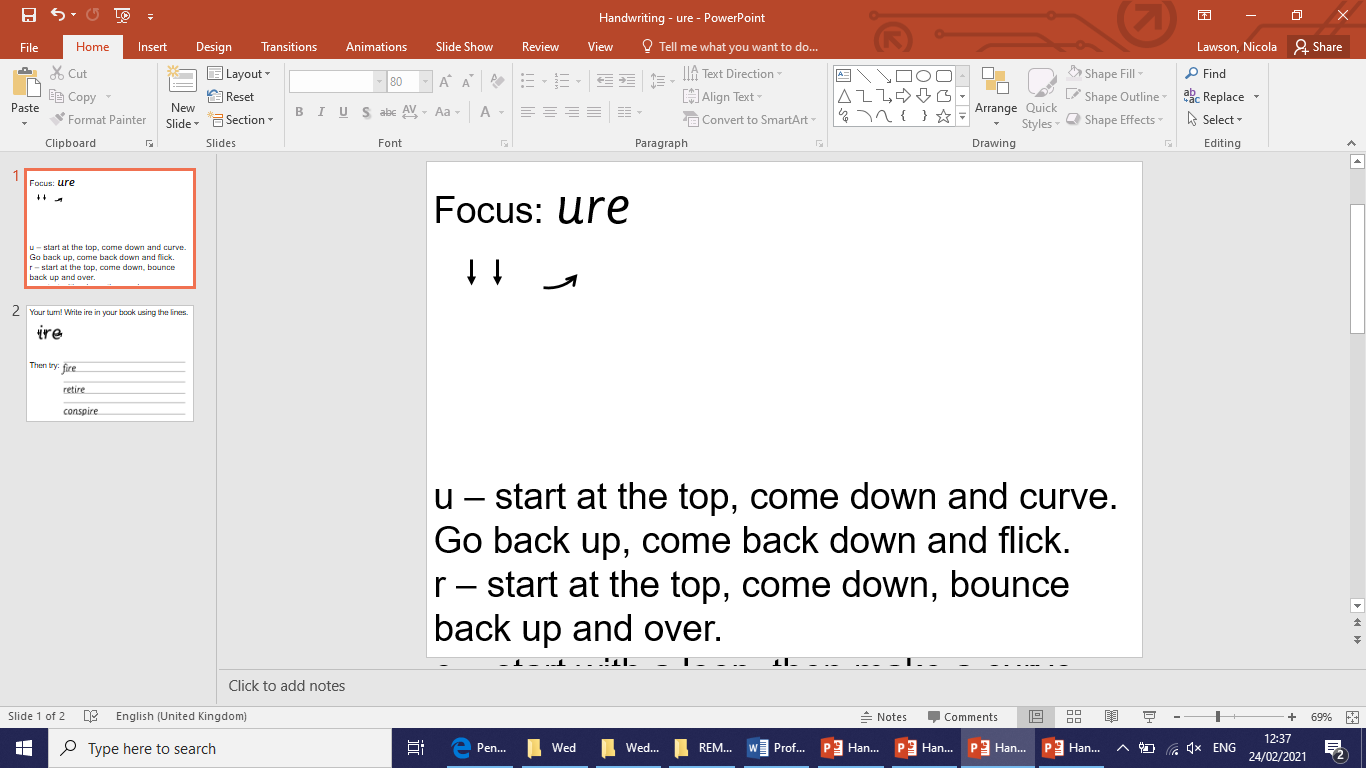 pure
cure
adventure
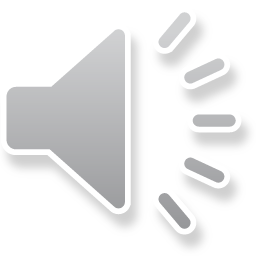